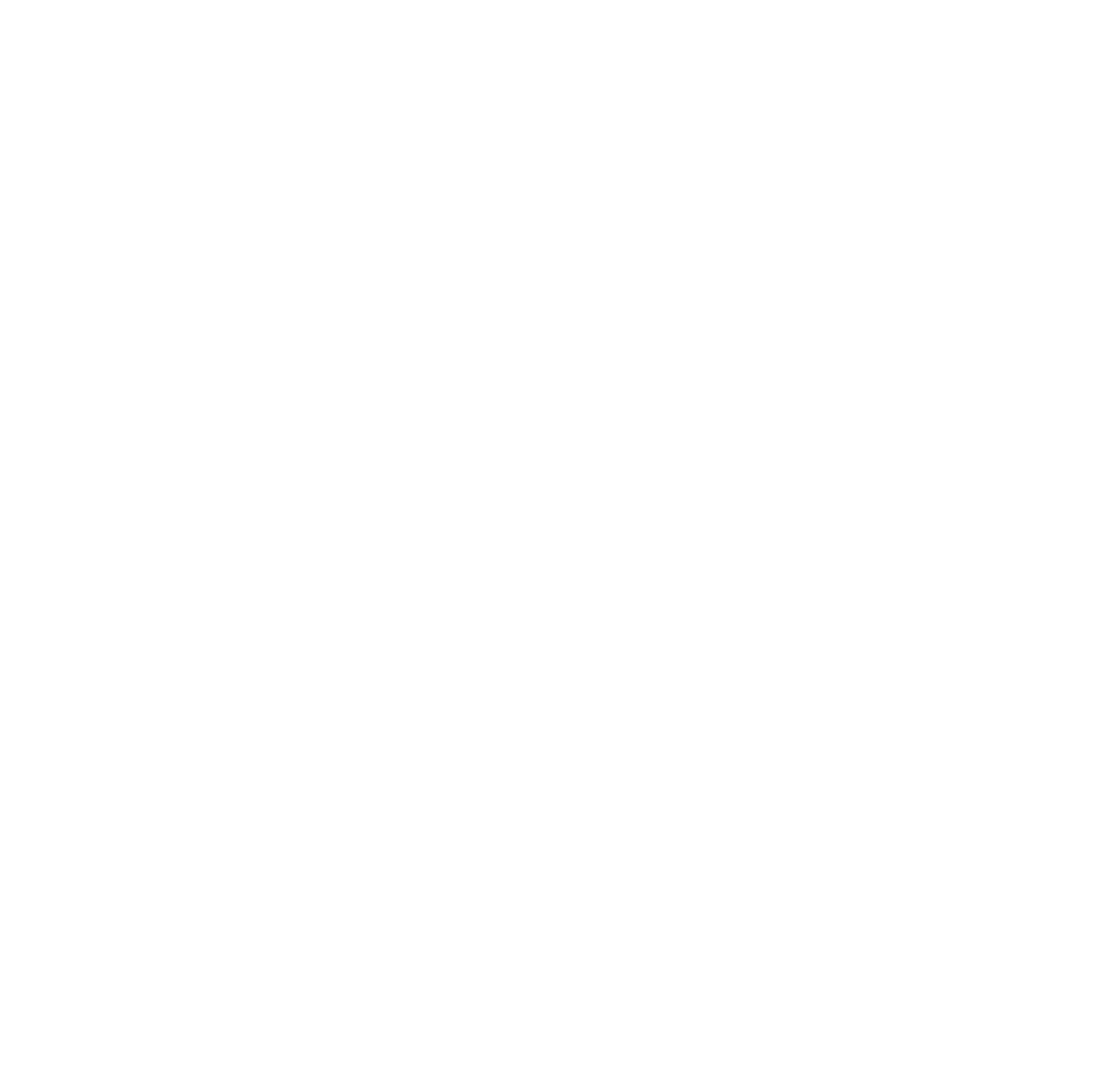 ［広告プロジェクト名］プレゼンテーション資料
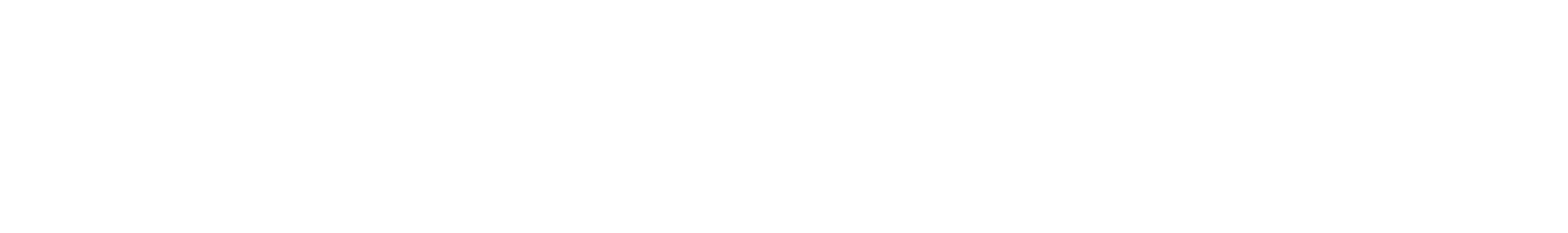 ［発表者の名前］
［日付］
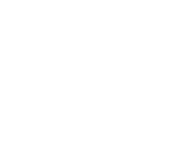 目次
プロジェクトの概要
プロジェクトの目的
広告プラットフォーム  
プロジェクトのスケジュール
予算
ROIの予測
DACIフレームワーク
プロジェクトの概要
キャンペーン名：［キャンペーンの名前を記載］
プラットフォーム：［利用する広告プラットフォームを記載］
ターゲットオーディエンス：［ターゲットオーディエンスまたはバイヤーペルソナを記載］
予算：［予算を記載］
目標：［ROI（投資収益率）、認知度、リードの獲得数など、当面の目標を記載］
プロジェクトの目的
プロジェクトの目的を記述します。 

キャンペーンの担当者、内容、プラットフォーム、期間、実施理由の概略を明確に示してください。なぜこのキャンペーンをこの案で実施するのか、提案内容が自社、顧客、収益にどのようなメリットをもたらすのかを説明します。 

このスライドが終わった時点で、プレゼンテーションの相手が、意欲を刺激され、必要な情報を十分把握し、目標の達成方法をさらに知りたい状態になっていると理想的です。
「広告キャンペーンの目的に合った引用コメントを記載します」
引用の出典
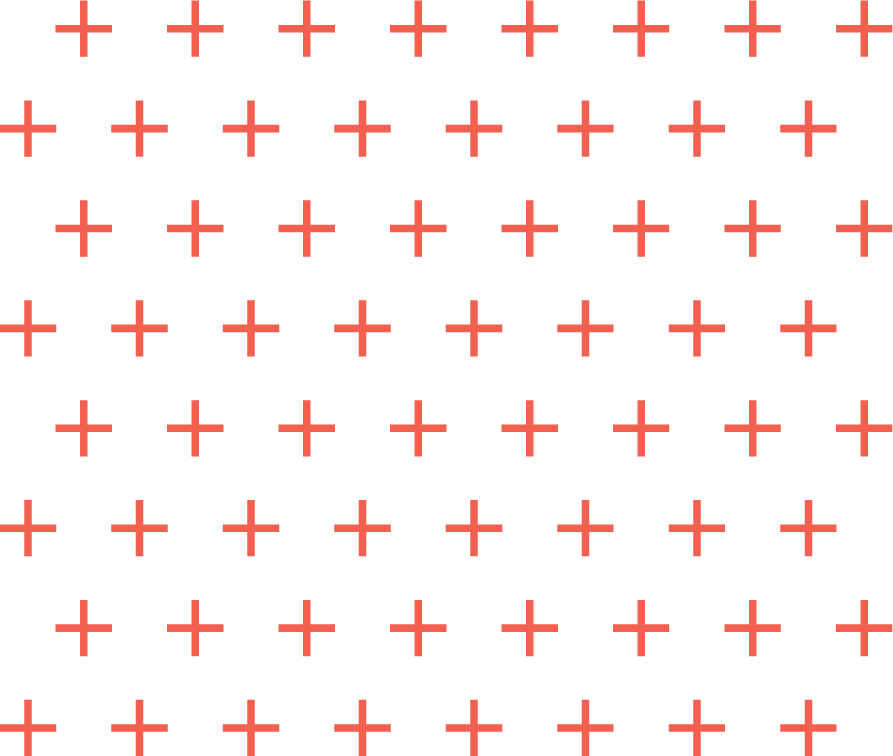 47％
聞き手を驚かせる突出した統計値を示し、このキャンペーンが成功する理由を示します。

出典：
広告プラットフォーム1プラットフォーム名
広告の種類：［動画、テキストなど、広告の種類を記載］
広告の説明：［説明を記載。例：動画再生前の15秒広告。当社の新しいアプリを紹介するアニメーション。クリックするとアプリストアが開くリンクを配置］
スケジュール：［スケジュールを記載］
予算：［予算を記載］
可能であれば、広告の画像やイメージ図を載せると聞き手に伝わりやすくなります。
広告を配信する予定のプラットフォームの数だけこのスライドをコピーしてください（このテキストボックスと右のテキストボックスは後で削除してください）。
プロジェクトのスケジュール
［期日を記載］：［成果物または達成すべき次のステップを記載］
［期日を記載］：［成果物または達成すべき次のステップを記載］
［期日を記載］：［成果物または達成すべき次のステップを記載］
［期日を記載］：［成果物または達成すべき次のステップを記載］
［期日を記載］：［成果物または達成すべき次のステップを記載］
［期日を記載］：［成果物または達成すべき次のステップを記載］
［期日を記載］：［成果物または達成すべき次のステップを記載］
［期日を記載］：［成果物または達成すべき次のステップを記載］
［期日を記載］：［成果物または達成すべき次のステップを記載］
予算
ROI予測収益に対するキャンペーンの貢献度を図表やグラフで説明します。
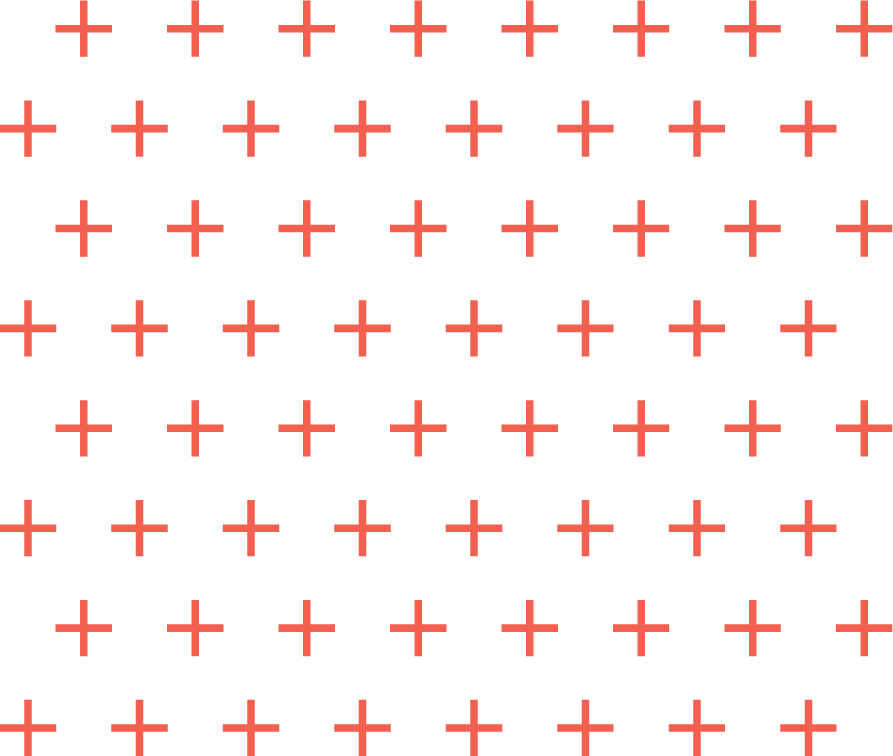 DACIフレームワーク
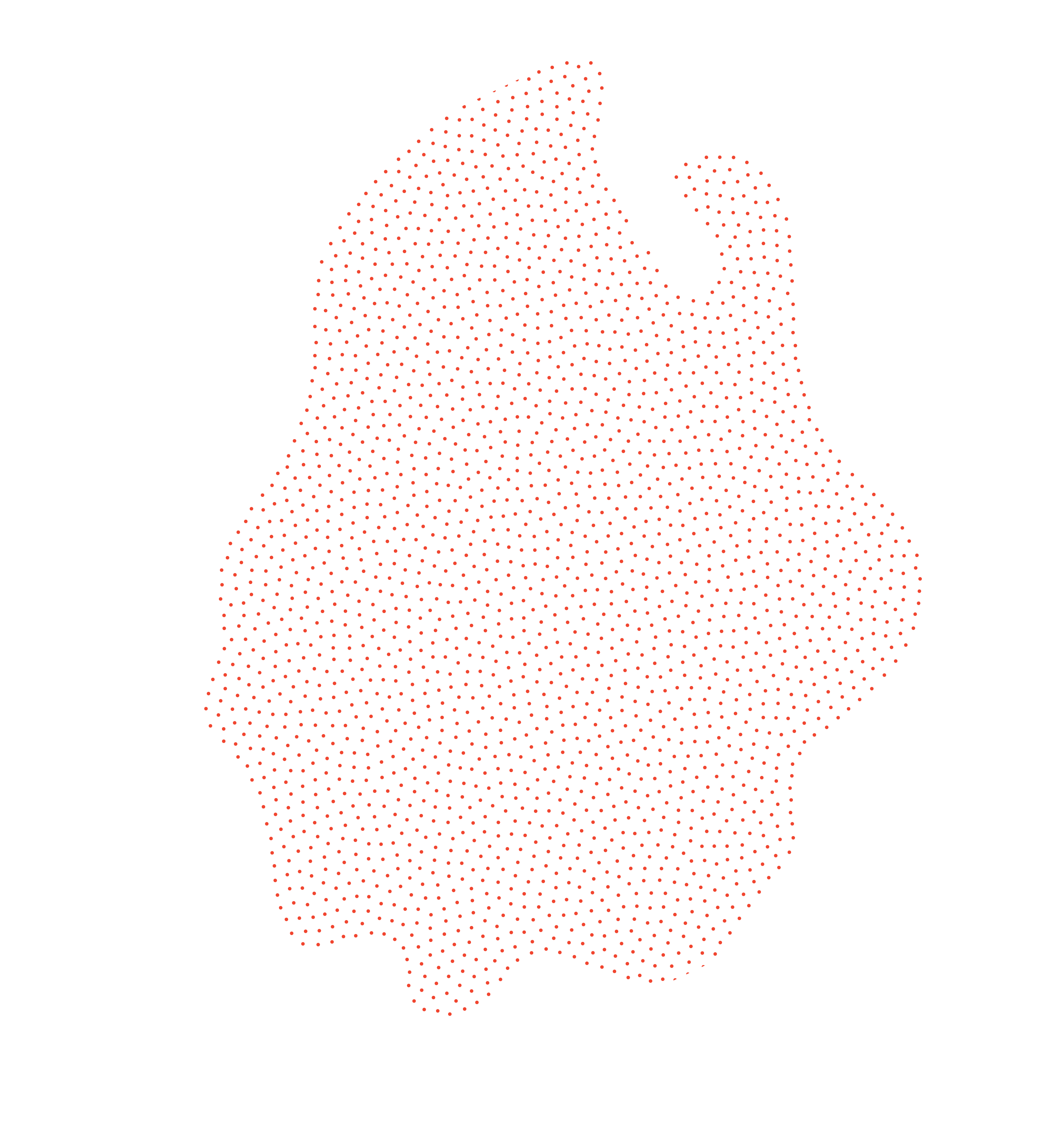 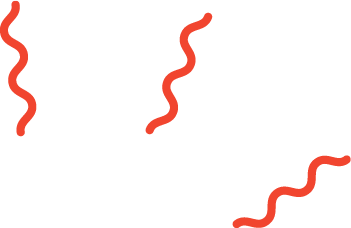 ありがとうございました質疑応答